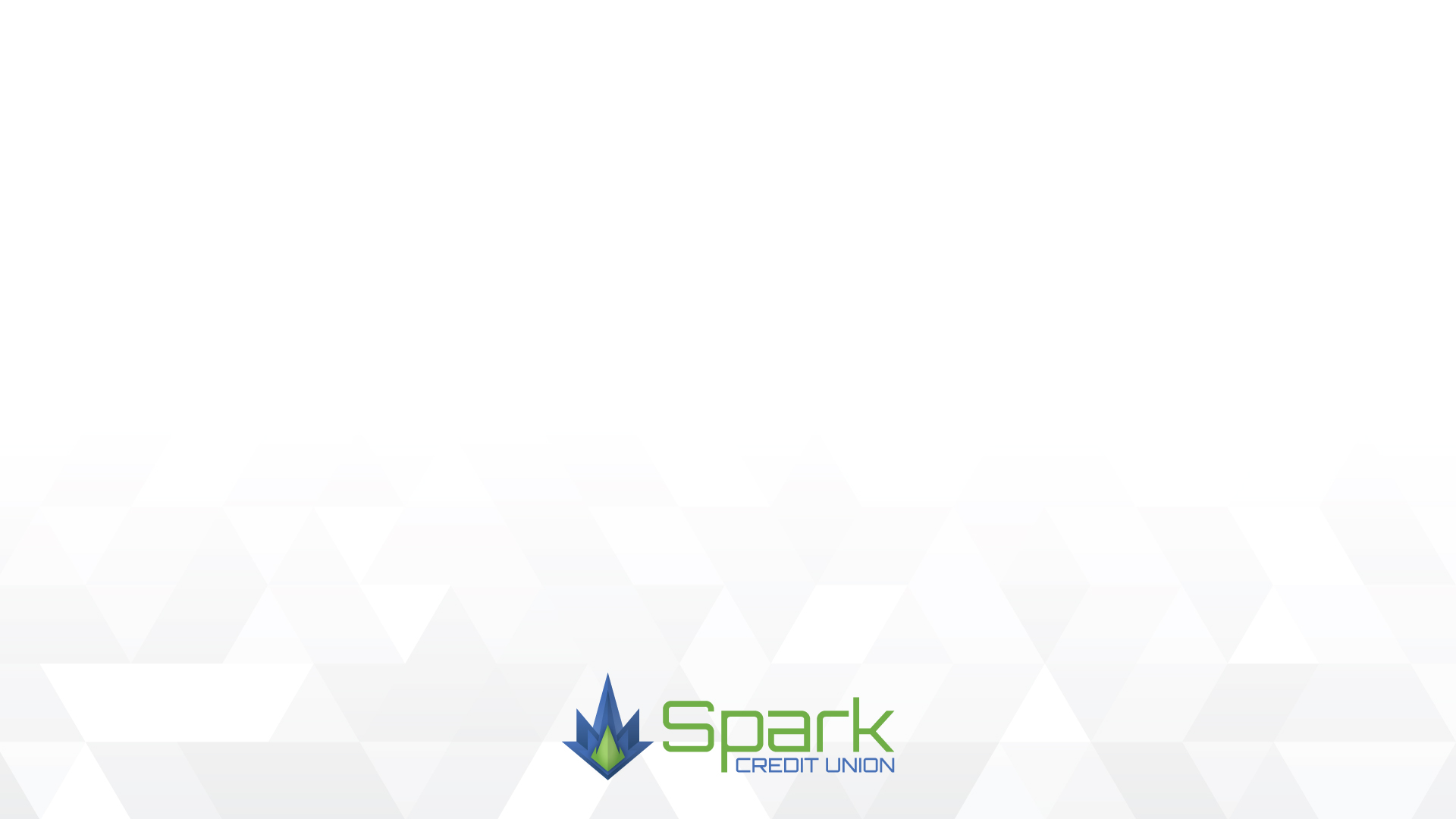 the innovators ///
Heather Hagenmaier
Branch Manager // FORUM


Ashley Slaven
HR and Training // Thrive
Luke Ijams
Commercial Loan Operations // Interra


Ben Taylor
Employee Experience // Financial Center
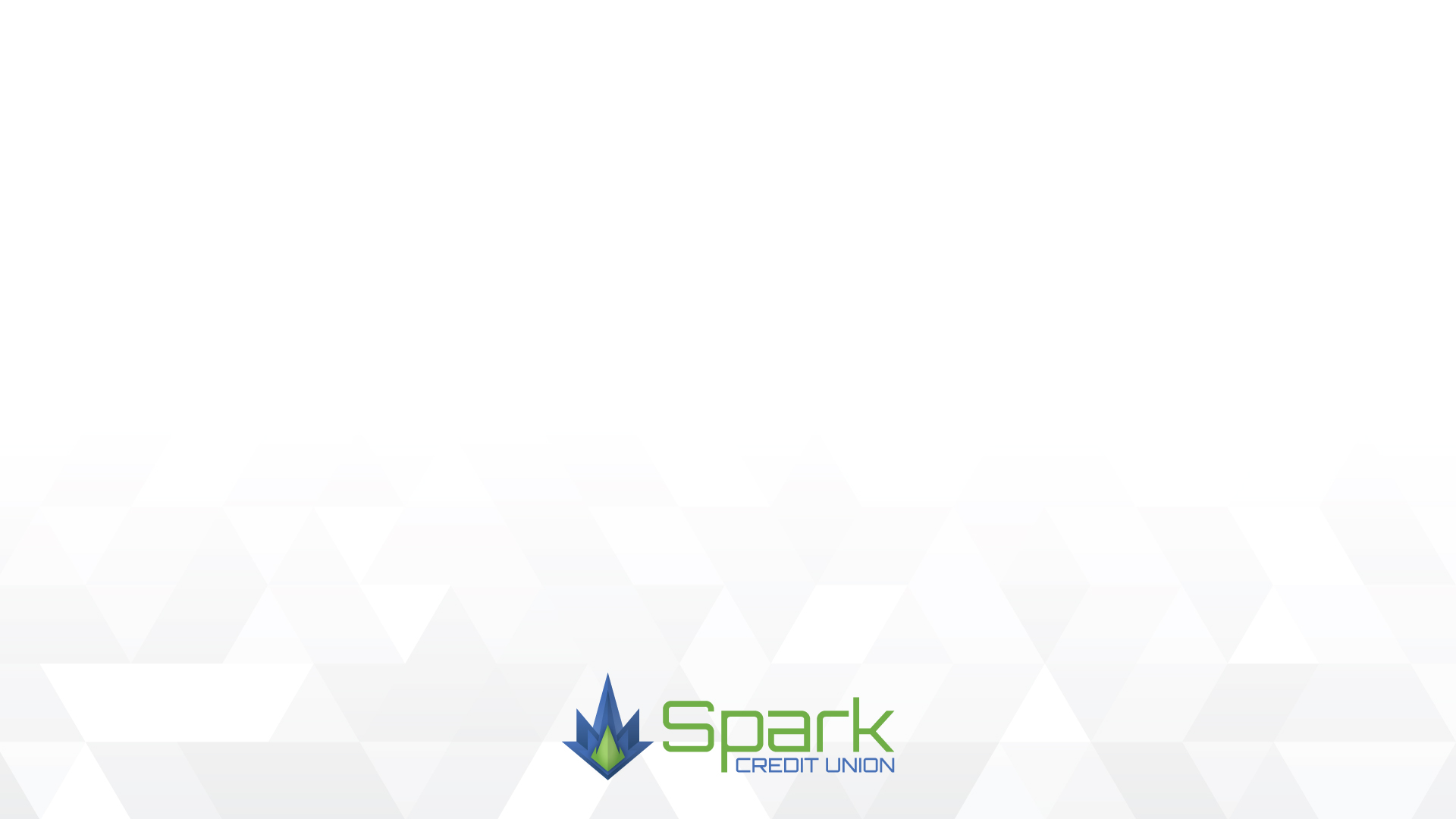 the innovation ///
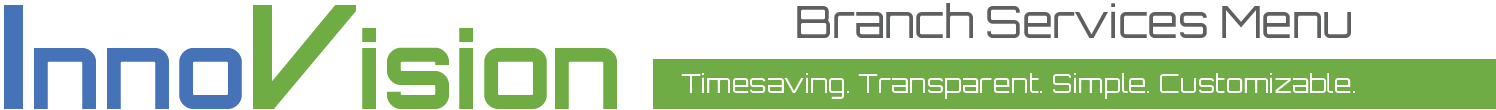 What is InnoVision?

Menu-style display of branch services
Accessible with a QR code on the front door
Presented on a TV screen in the lobby
What you’ll hear today …

Three members’ credit union experiences
How Spark uses InnoVision
Why you should implement this solution
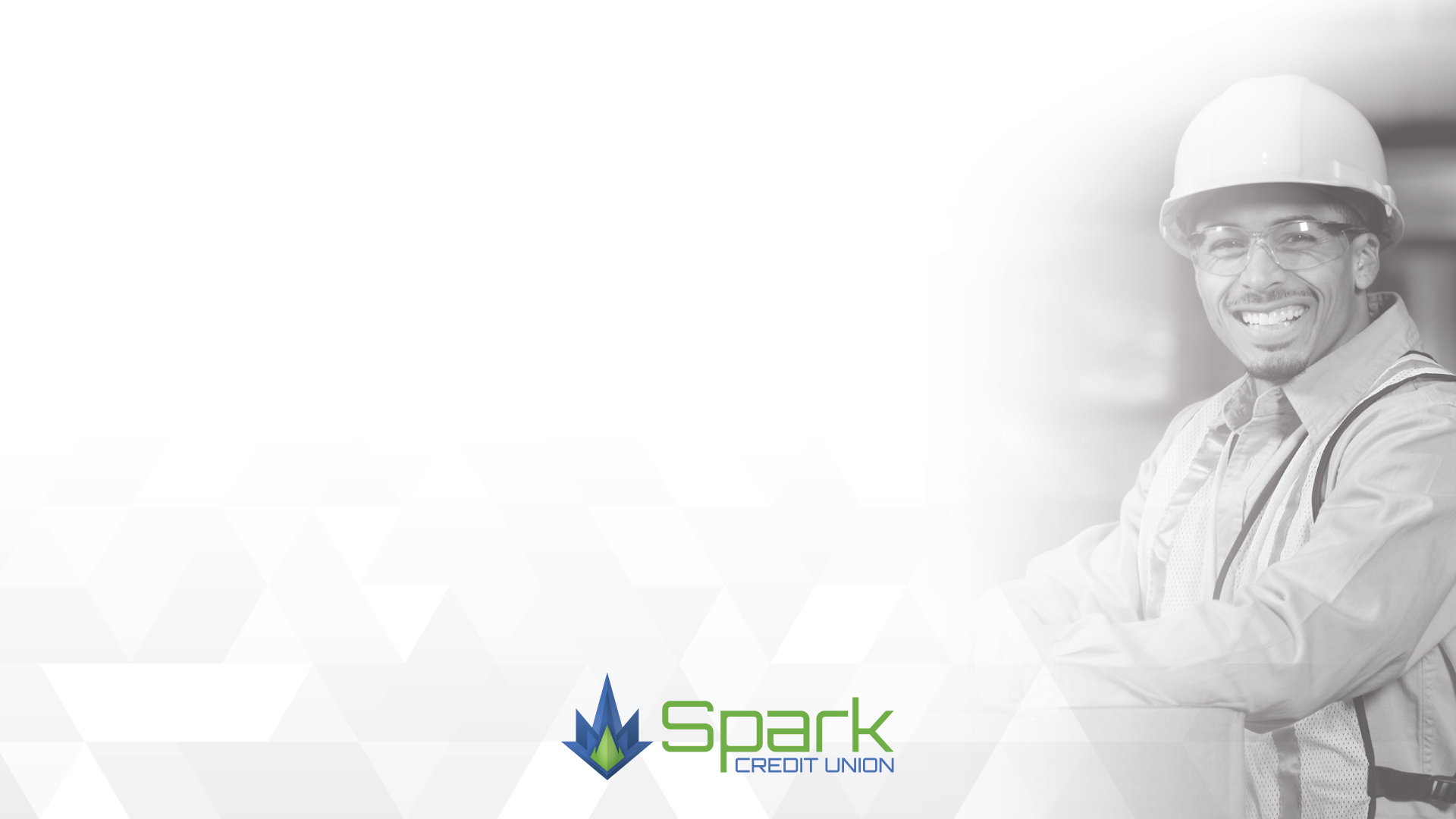 the experience ///
Alex Medina

Currently renting but saving to buy a home 
Alex is working two jobs to build his savings 
Unsure how the mortgage app process works
His credit union fails to set clear expectations
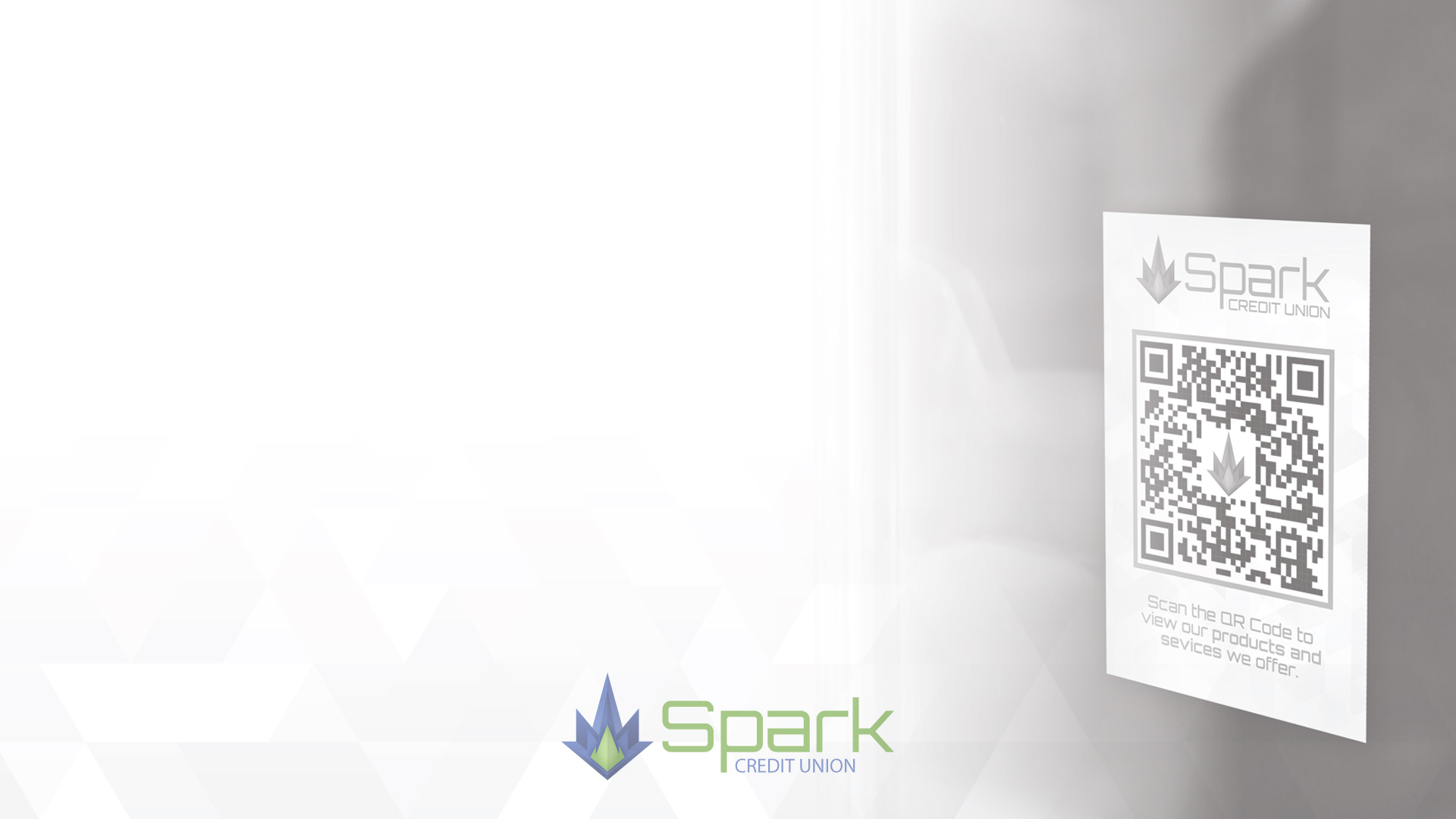 the solution ///
InnoVision Front Door QR Code

QR code on the front door
Alex sets mortgage app appointment
Knows what documentation to bring
Expectations were set, met and Alex enjoys a positive application experience
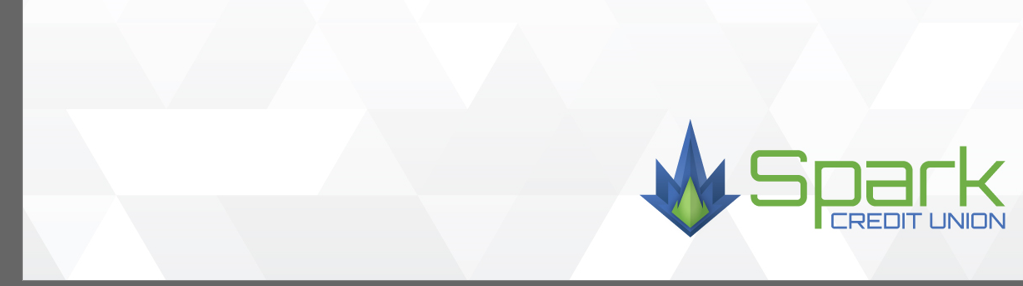 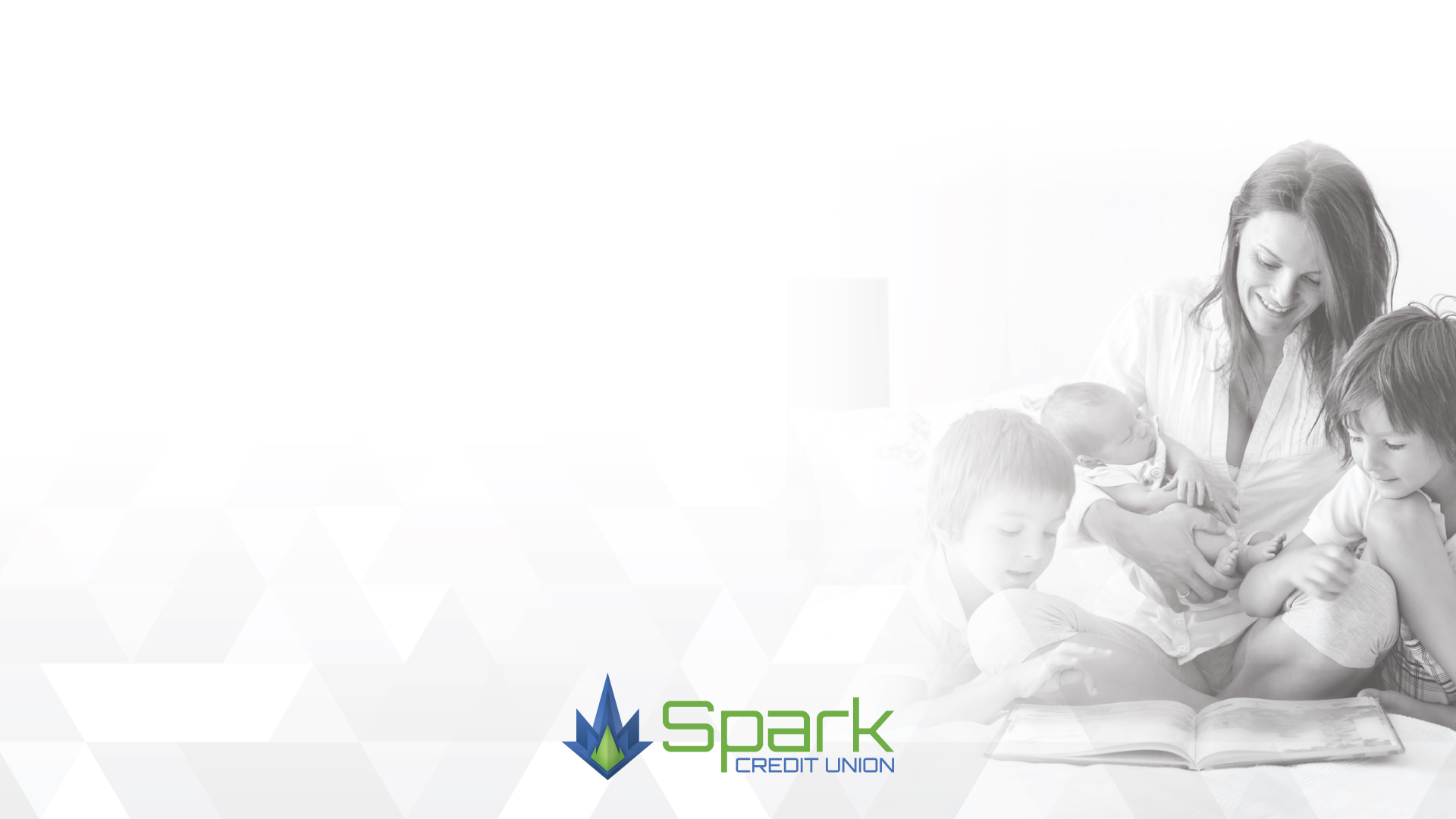 the experience ///
Jessica Miller

Jessica is a single, working mom
Saving for her boys is important to her 
Unaware of how long account opening takes
Her credit union fails to meet her needs
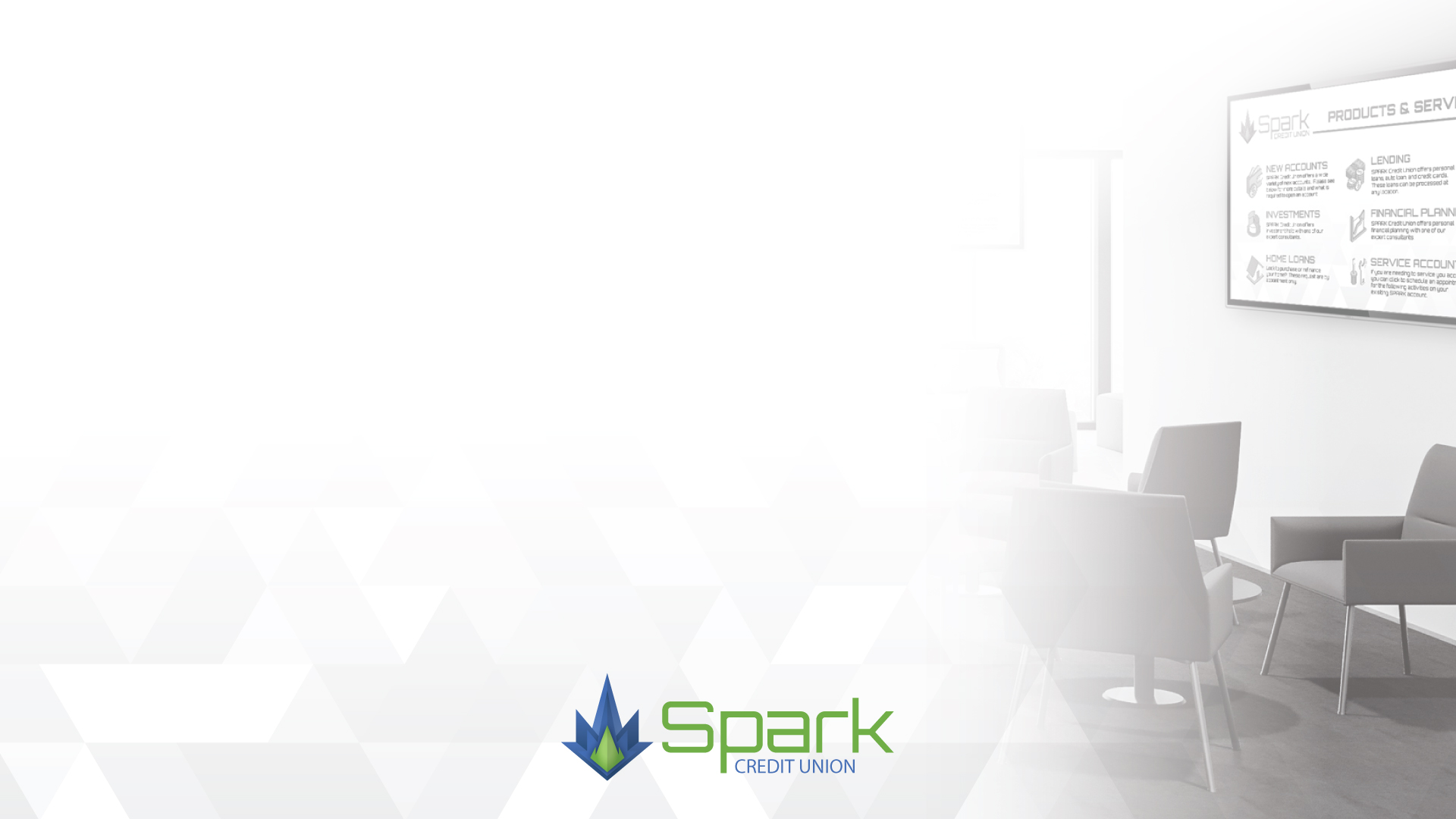 the solution ///
InnoVision Lobby TV Menu

TV menu displayed in the lobby
Jessica finds account opening services
Makes an appointment and gets childcare
Jessica saves time and stress while establishing new savings for her boys
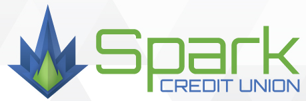 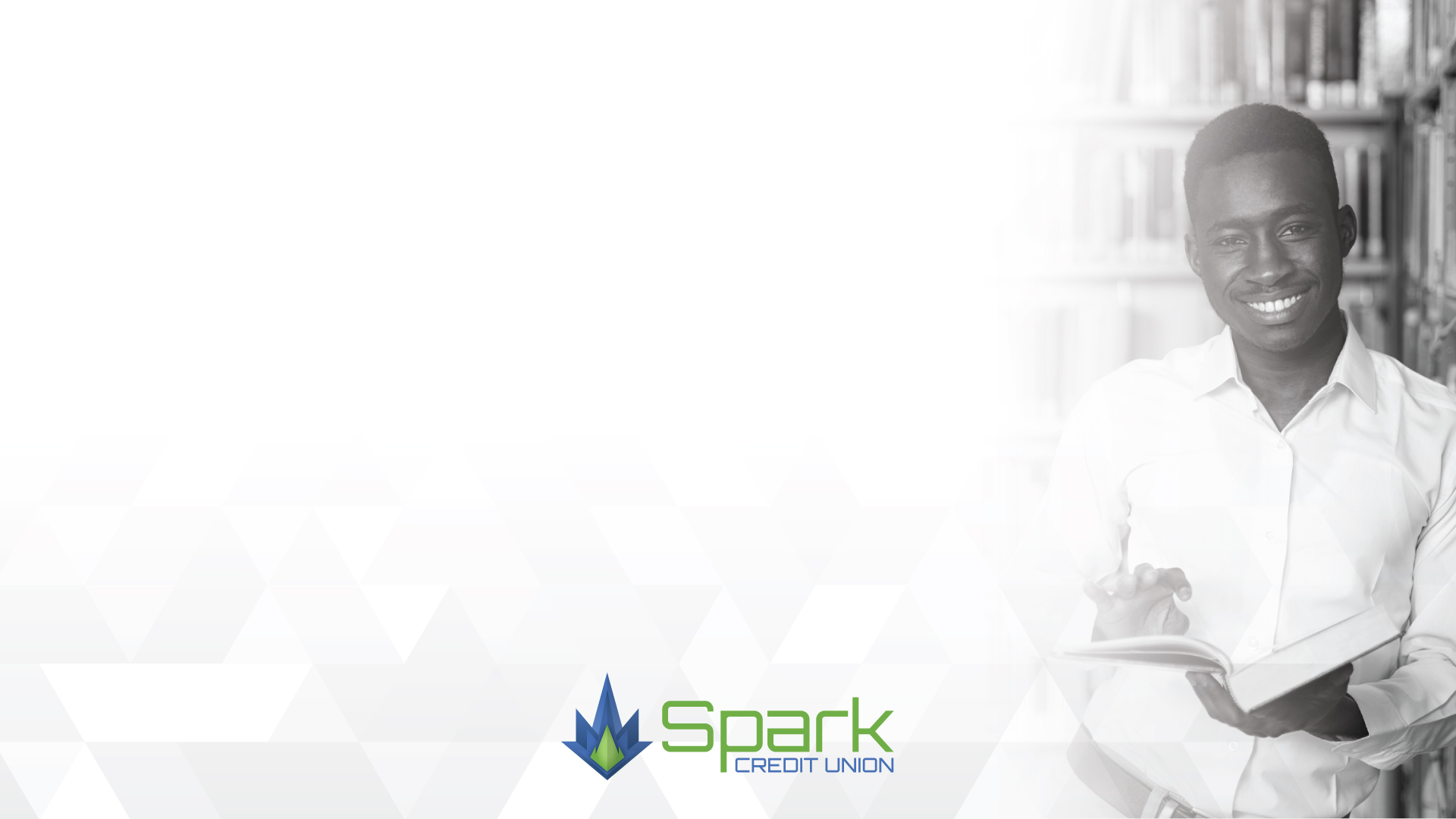 the experience ///
Forest Reed

Forest is a hard-working, snack-loving student
Relies on public transit or his feet to travel
Putting off replacing his mangled debit card
His credit union fails to identify down services
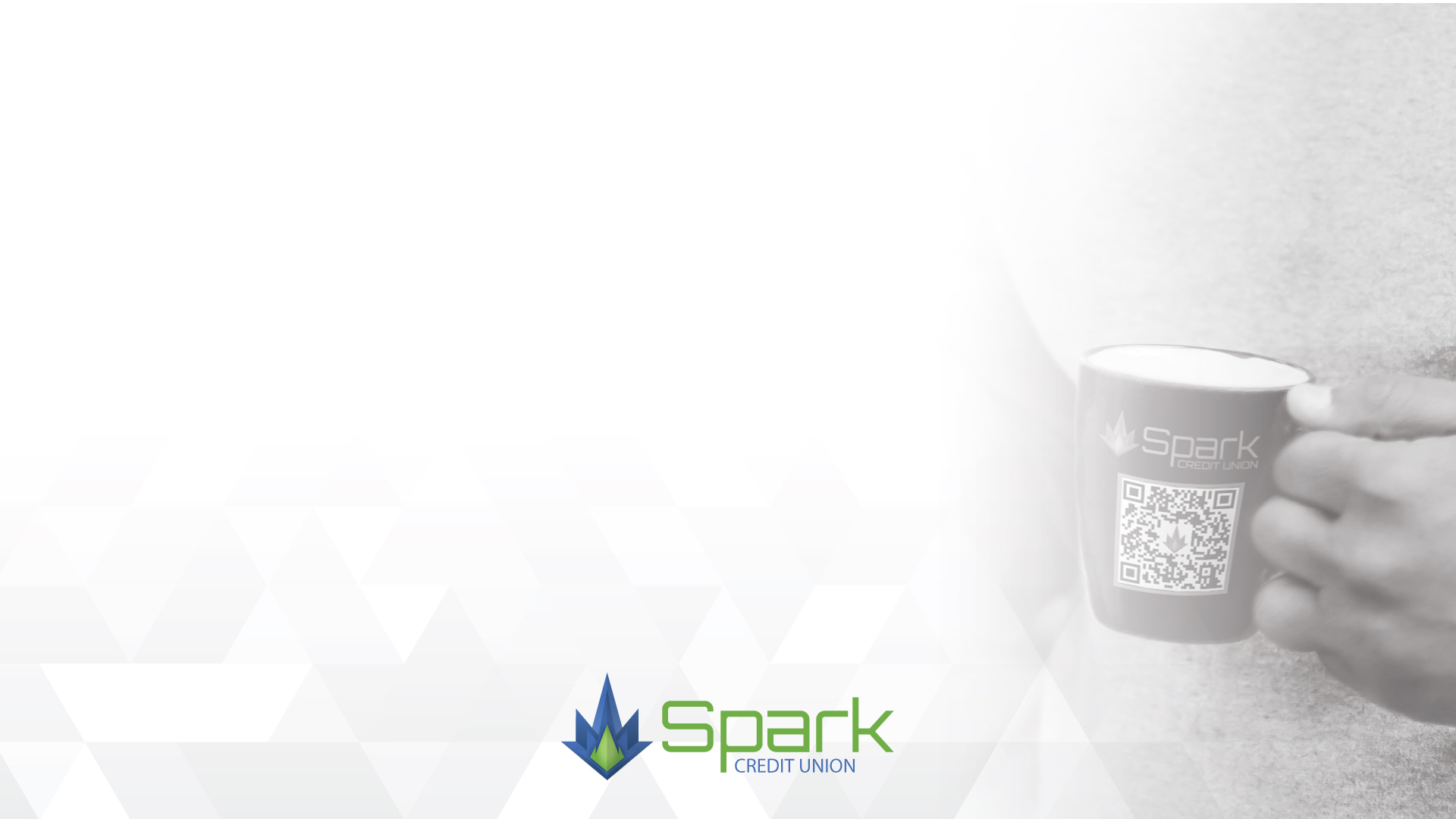 the solution ///
InnoVision Swag QR Code

QR code on his Spark CU coffee mug
Forest discovers the card machine is down
Finds an option to order a replacement online
Forest avoids an unnecessary trip and loves the convenient online alternative
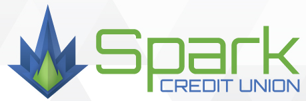 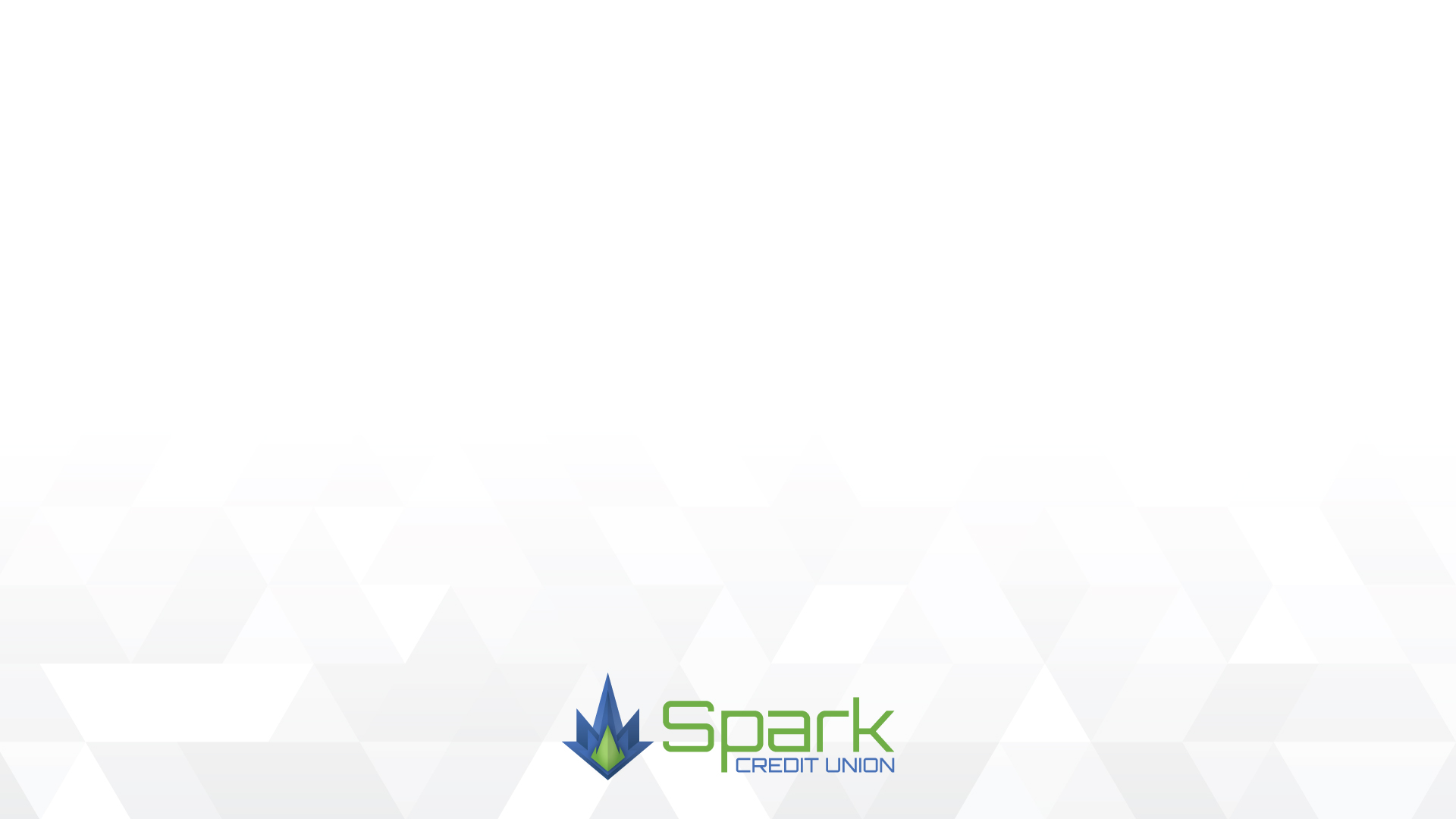 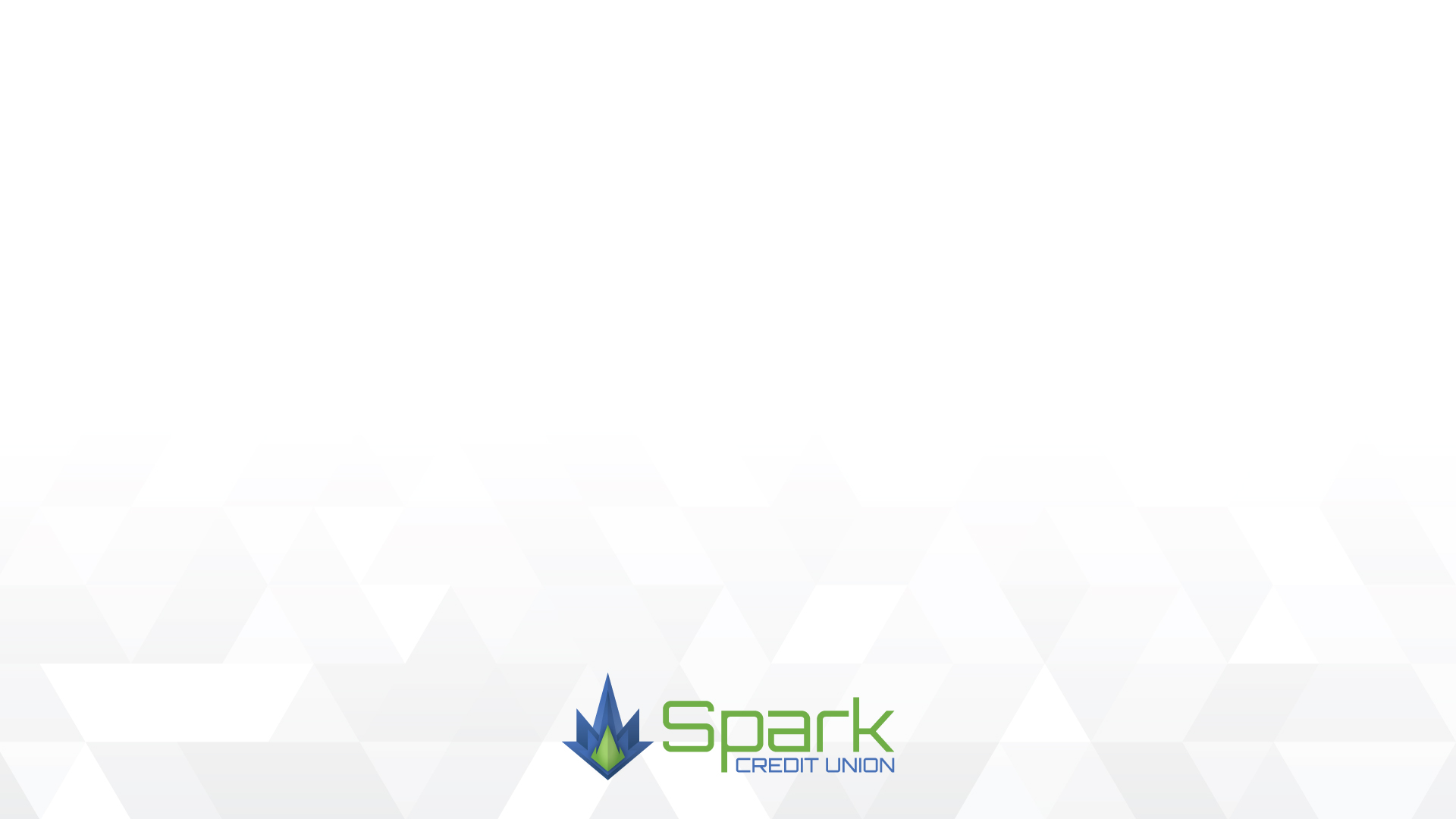 the conclusion ///
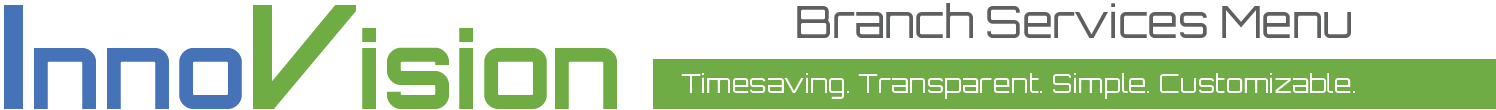 Why InnoVision?

Put member expectation in your control
Save your staff and members' time
Avoid confusion and frustration
You control cost, content and scale
Only a fraction of possibility

Come hear more ideas from the team
Numerous benefits to staff and members
Infinite possibility for integration
See you all at the Ignite booth!
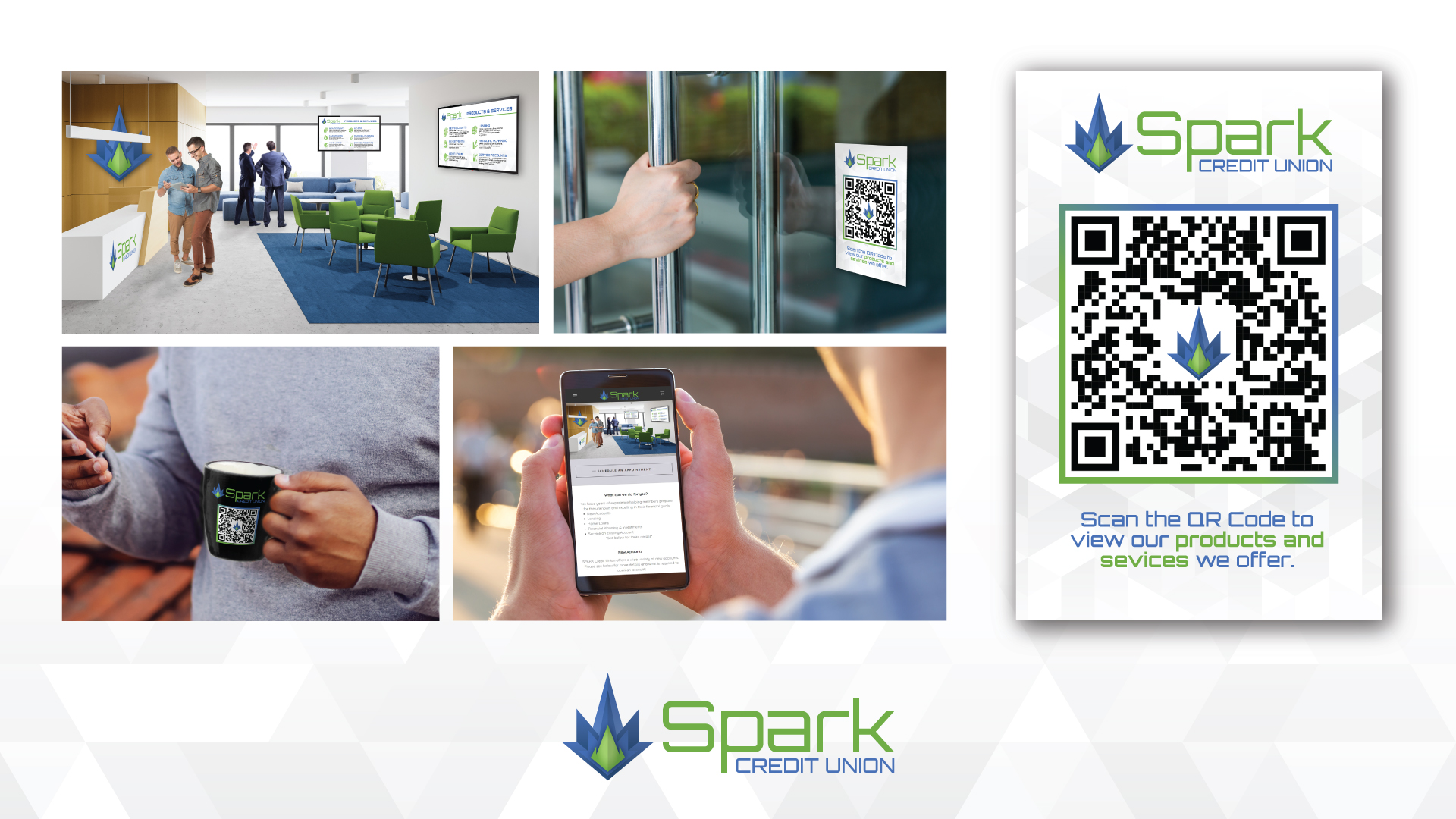 the big picture ///